О порядке формирования и публикаций показателей по статистике инвестиций в основной капитал
Николайчук Лариса Петровна 
Заместитель начальника Отдела статистики строительства, инвестиций и жилищно-коммунального хозяйства Пермьстата
01
ОПРЕДЕЛЕНИЕ ИНВЕСТИЦИЙ  
И ИНВЕСТИЦИОННОЙ ДЕЯТЕЛЬНОСТИ
02
ФОРМИРОВАНИЕ ИТОГОВ ПО ИНВЕСТИЦИЯМ 
В ОСНОВНОЙ КАПИТАЛ
03
РАСЧЕТ ИНДЕКСА ФИЗИЧЕСКОГО ОБЪЕМА ИНВЕСТИЦИЙ В ОСНОВНОЙ КАПИТАЛ
04
СРОКИ ПУБЛИКАЦИИ ПО ИНВЕСТИЦИЯМ В ОСНОВНОЙ КАПИТАЛ
05
СТРУКТУРА ИНВЕСТИЦИЙ В ОСНОВНОЙ КАПИТАЛ
06
ИНВЕСТИЦИИ В ОСНОВНОЙ КАПИТАЛ 
ПО ПЕРМСКОМУ КРАЮ ЗА ЯНВАРЬ-СЕНТЯБРЬ 2021Г.
07
РАЗМЕЩЕНИЕ ИНФОРМАЦИИ
2
ПЕМЬСТАТ
РОССТАТ
Инвестиции в нефинансовые активы включают:
Инвестиции -
Денежные средства, ценные бумаги, иное
имущество, в том числе имущественные права,
Инвестиции в
основной капитал
иные
права,
имеющие
денежную
оценку,
вкладываемые в объекты предпринимательской и
(или) иной деятельности в целях получения прибыли и (или) иного полезного эффекта
Инвестиции в
непроизведенные
нефинансовые активы
Федеральный закон от
25 февраля 1999 года № 39-ФЗ
«Об инвестиционной деятельности
в Российской Федерации, осуществляемой в
форме капитальных вложений»
3
3
ПЕМЬСТАТ
РОССТАТ
Инвестиции в основной
капитал -
затраты на строительство, реконструкцию (включая
расширение и модернизацию) объектов, которые
приводят к увеличению их первоначальной стоимости и
повышению полезного эффекта использования (далее
строительство), приобретение машин, оборудования,
транспортных
средств,
производственного
и
хозяйственного инвентаря, инвестиции в объекты
интеллектуальной собственности и затраты на
биологические культивируемые ресурсы.
4
4
ПЕМЬСТАТ
РОССТАТ
Субъекты инвестиционной деятельности
Пользователи
объектов капитальных
вложений
Инвестор
Застройщик
Заказчик
Подрядчик
5
5
ПЕМЬСТАТ
РОССТАТ
В инвестициях в основной капитал учитываются:
Инвестиции в
культивируемые
биологические ресурсы
Затраты на строительство,
реконструкцию объектов,
приводящие к увеличению
их первоначальной
Инвестиции в
объекты
интеллектуальной
собственности
стоимости
Затраты на приобретение
поступивших по импорту
основных средств
Затраты, осуществленные за
счет денежных средств
граждан и юридических лиц,
привлеченных
организациями-
застройщиками для долевого
строительства
Приобретение машин,
оборудования,
транспортных средств,
производственного и
хозяйственного инвентаря
6
6
ПЕМЬСТАТ
РОССТАТ
В инвестициях в основной капитал НЕ учитываются:
Затраты на приобретение
квартир в объектах жилого
фонда, зачисляемых на
баланс организации и
учитываемых на счетах
учета основных средств,
машин, оборудования,
транспортных средств,
производственного и
хозяйственного инвентаря,
числившихся ранее на
балансе других
Затраты на приобретение
объектов
незавершенного
строительства;
Затраты на приобретение
юридическими лицами в
собственность земельных
участков, объектов
природопользования;
контрактов, договоров
аренды, лицензий, деловой
репутации и деловых
связей.
юридических и физических
лиц;
7
7
ПЕМЬСТАТ
РОССТАТ
Формирование годовых итогов по инвестициям 
в основной капитал
Формы №№: 
- П-2 (инвест);
- ПМ;
- МП (микро);
- МП-сп
- 1-предприниматель;
- ДАФЛ.
Крупные и средние организации (сплошное обследование)
Данные прямого
статистического
наблюдения
Малые и микро предприятия(выборочное обследование)
Малые и микро предприятия(сплошное обследование)
Лизингодатели 
(сплошное обследование)
- Затраты населения на
Расчетные
данные
строительство;
- Изменение стоимости проданных
вновь построенных активов;
- Другие затраты, не наблюдаемые
прямыми статистическими методами.
в соответствии с официальной статистической методологией определения инвестиций в основной капитал на региональном уровне, утвержденной приказом Росстата от 18.09.2014 № 569
8
8
ПЕМЬСТАТ
РОССТАТ
Формирование квартальных итогов по инвестициям 
в основной капитал
Данные прямого
статистического
наблюдения
Крупные и средние организации,
ежеквартально 
(сплошное обследование)
- Данные формы №П-2
- Малые предприятия;
- Микропредприятия;
Коэффициент
досчета
- Индивидуальные предприниматели;
- Финансовый лизинг;
в соответствии с официальной статистической методологией определения инвестиций в основной капитал на региональном уровне, утвержденной приказом Росстата от 18.09.2014 № 569
- Затраты населения на строительство;
- Прирост инвестиций в основной капитал по
проданным вновь построенным жилым
домам и нежилым зданиям;
- Другие затраты, не наблюдаемые прямыми
статистическими методами
9
9
[Speaker Notes: в соответствии с официальной статистической методологией определения инвестиций в основной капитал на региональном уровне, утвержденной приказом Росстата от 18.09.2014 № 569 Принимается гипотеза о
сохранении годовой структуры]
ПЕМЬСТАТ
РОССТАТ
Расчет индекса физического объема 
инвестиций в основной капитал
Индекс физического объема инвестиций в основной капитал – 
относительный показатель, характеризующий изменение объема капитальных вложений в текущем периоде по сравнению с базовым
В качестве сопоставимых цен принимаются среднегодовые цены предыдущего года

Информационной базой для расчетов являются:
форма федерального статистического наблюдения № П-2 «Сведения об инвестициях в нефинансовые активы»,
 
форма федерального статистического наблюдения № П-2 (инвест) «Сведения об инвестиционной деятельности»,
 
данные статистики цен.
.
10
10
ПЕРМЬСТАТ
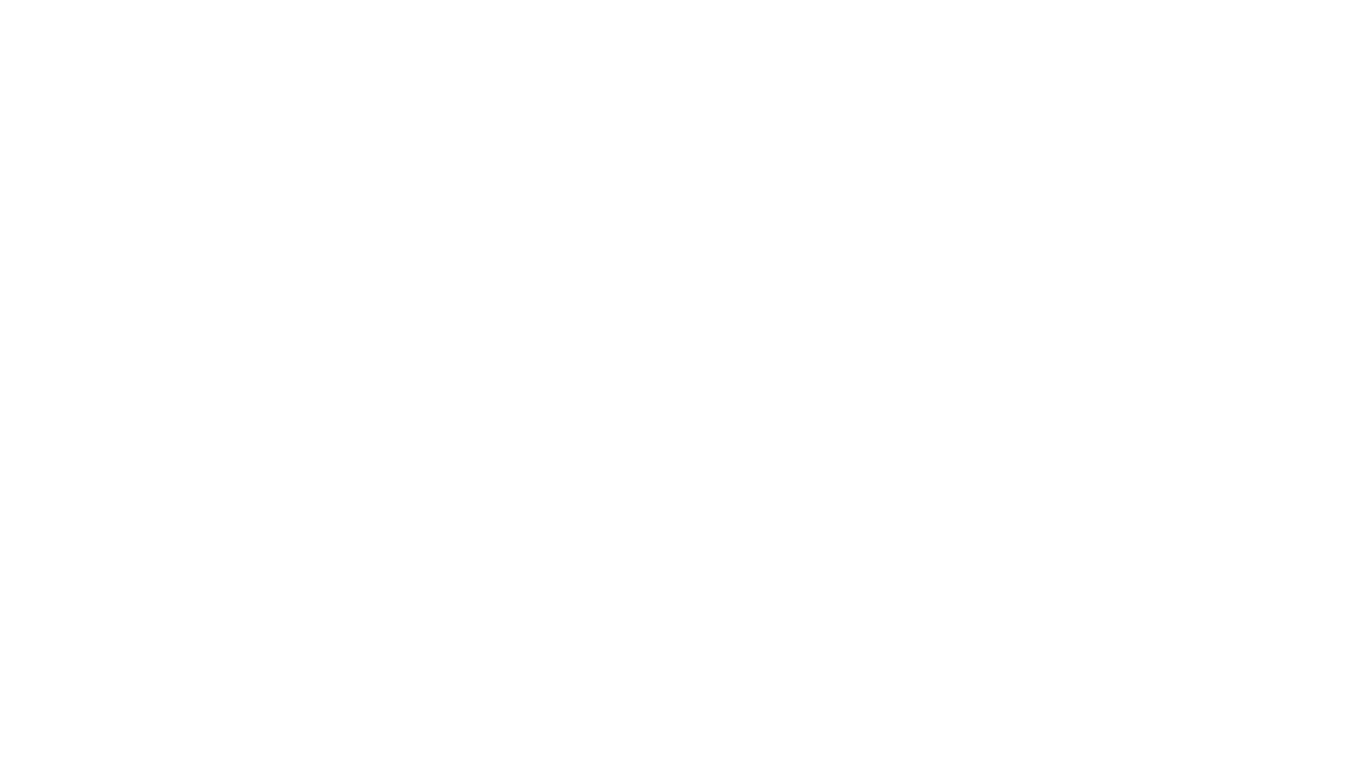 Индекс физического объема инвестиций 
в основной капитал
Iфо = Vnp0 / V(n-1)p0 × 100
	
где:        Iфо – индекс физического объема инвестиций в основной капитал,
	Vnp0 – объем инвестиций в основной капитал за отчетный период в среднегодовых ценах предыдущего года,
	V(n-1)p0 – объем инвестиций в основной капитал за соответствующий период прошлого года в среднегодовых ценах,
	n – отчетный период,
	n-1 – соответствующий период прошлого года.
11
ПЕРМЬСТАТ
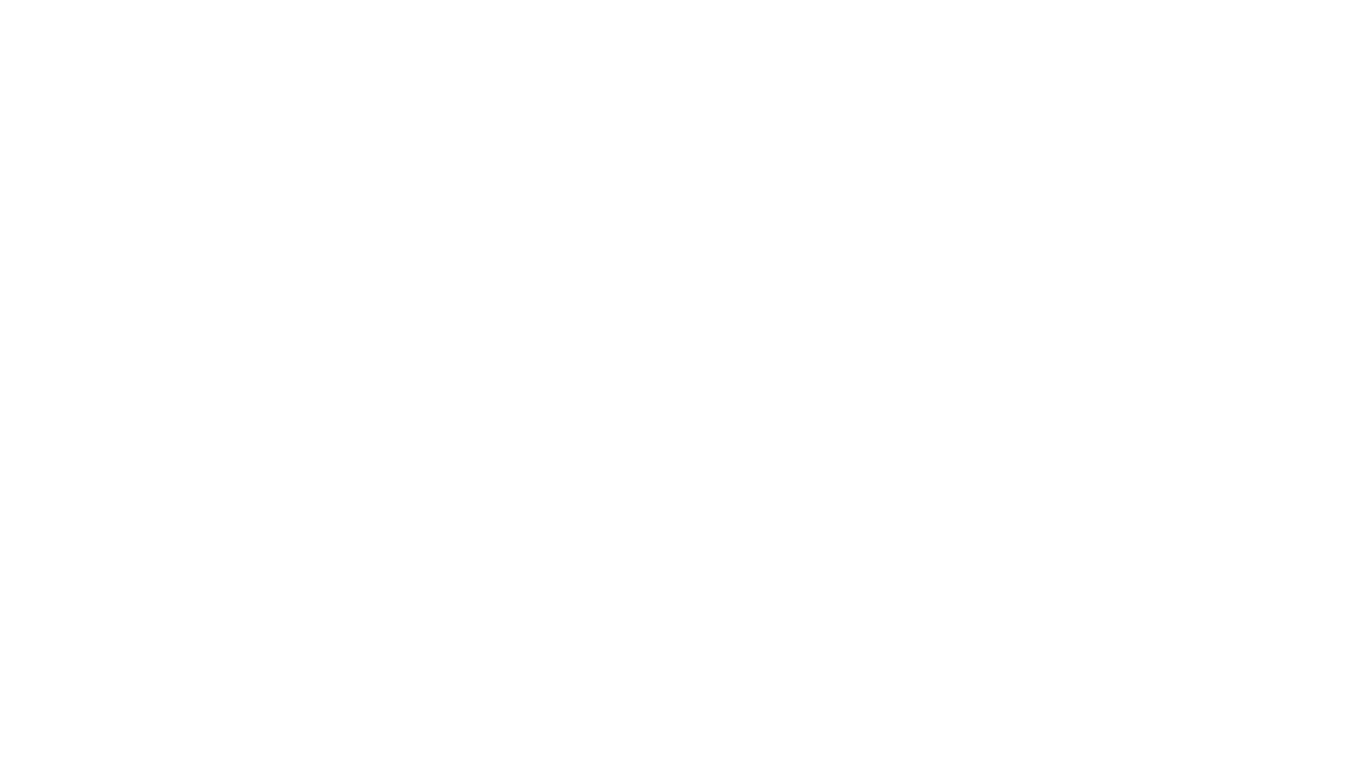 Динамика индекса физического объема инвестиций в основной капитал по Пермскому краю
по полному кругу хозяйствующих субъектов 1)  (в процентах)
___________________________________________________
 1) За 2020 год оперативные данные.
12
ПЕМЬСТАТ
РОССТАТ
Сроки публикации по инвестициям в основной капитал
Сроки публикации официальной статистической информации регламентируются Федеральным планом статистических работ, который утверждается распоряжением Правительства Российской Федерации (от 6 мая 2008 г. № 671-р ред. от 26.11.2021) и публикуется в открытом доступе на официальном сайте Росстата http://rosstat.gov.ru в разделе «О Росстате/Деятельность/программы, планы/Планы».
Федеральный план статистических работ содержит:
перечни субъектов официального статистического учета (министерства и  ведомства) и выполняемых ими работ по формированию официальной статистической информации;
наименование официальной статистической информации; 
уровень агрегирования официальной статистической информации, группировку информации согласно классификационным признакам;
периодичность выполнения работ;
срок предоставления (распространения) официальной статистической информации пользователям
13
13
ПЕМЬСТАТ
РОССТАТ
Сроки публикации по инвестициям в основной капитал
ФЕДЕРАЛЬНЫЙ ПЛАН СТАТИСТИЧЕСКИХ РАБОТ
I. Работы по формированию официальной
статистической информации, выполняемые субъектами
официального статистического учета
14
14
ПЕМЬСТАТ
РОССТАТ
Структура инвестиций в основной капитал
По видам
основных 
фондов
По источникам
финансирования
Инвестиции 
в основной 
капитал
По направлениям
воспроизводства
основных
По видам
экономической
деятельности
фондов
15
15
ПЕМЬСТАТ
РОССТАТ
Видовая структура инвестиций в основной капитал 
по Пермскому краю по полному кругу хозяйствующих субъектов
   (в процентах к итогу)
5,4%
11,5%
Прочие
Жилые здания и
помещения
1,5%
29,6%
Объекты
интеллектуальной
собственности
Здания (кроме жилых)
и сооружения
32,1%
Машины и
оборудование, включая хозинвентарь и другие объекты
16
16
ПЕМЬСТАТ
РОССТАТ
Структура инвестиций в основной капитал по направлениям воспроизводства основных фондов по Пермскому краю1)  (в процентах к итогу)
Строительство
Приобретение основных средств
Реконструкция (включая расширение и модернизацию)
___________________
 1) Без субъектов малого предпринимательства и объема инвестиций,    не наблюдаемых прямыми статистическими методами
17
17
ПЕМЬСТАТ
РОССТАТ
Структура инвестиций в основной капитал по видам
экономической деятельности
Инвестиции в основной капитал
распределяются по видам
экономической деятельности в
соответствии с Общероссийским
классификатором видов
экономической деятельности
(ОКВЭД2), исходя из той сферы
экономической деятельности, в
рамках которой будут
Код
ОКВЭД2
Наименование вида деятельности
Примеры
Строительство цеха
по производству
кирпича
Производство кирпича, черепицы и прочих
строительных изделий из обожженной
глины
23.32
68.32.1
85.14
Строительство жилых
домов
Управление эксплуатацией жилого фонда
за вознаграждение или на договорной
основе
Строительство
общеобразовательных
школ
функционировать создаваемые
или приобретаемые основные
фонды
Образование среднее общее
18
18
ПЕМЬСТАТ
РОССТАТ
Структура инвестиций в основной капитал по видам экономической деятельности по Пермскому краю1) 
(в процентах к итогу)
Деятельность по операциям 
   с недвижимым имуществом
Обрабатывающие производства
Строительство
Добыча полезных ископаемых
Прочие
___________________
 1) Без субъектов малого предпринимательства и объема инвестиций,    не наблюдаемых прямыми статистическими методами
Транспортировка 
 и хранение
Обеспечение электрической энергией, газом и паром; кондиционирование воздуха
19
19
ПЕМЬСТАТ
РОССТАТ
Структура инвестиций в основной капитал по источникам
финансирования по Пермскому краю1) (в процентах к итогу)
Привлеченные
31%
Кредиты
банков
Прочие
11,7%
3,7%
Заемные
средства,
других
Средства,
привлеченные
для долевого
строительства
организаций
4,9%
1,3%
Бюджетные средства
9,1%
Собственные
69%
___________________
 1) Без субъектов малого предпринимательства и объема инвестиций,    не наблюдаемых прямыми статистическими методами
20
20
ПЕМЬСТАТ
РОССТАТ
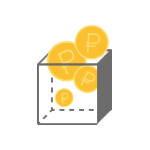 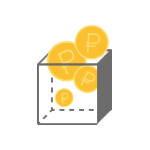 Инвестиции в основной капитал по Пермскому краю
по полному кругу хозяйствующих субъектов 1)  (млн рублей)
Инвестиции в основной капитал по Пермскому краю
Показатели инвестиционной деятельности
за январь – сентябрь 2021 года
185797,3
млнрублей
Освоено инвестиций
101,1
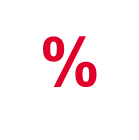 К уровню января-сентября 
2020 года 
(в сопоставимых ценах)
_________________________________________
 1) За 2020 год - вторая оценка в соответствии с  Регламентом оценки, корректировки и публикации данных статистического наблюдения    за строительством и инвестициями в основной капитал, утвержденным  приказом Росстата от 26.09.2016 № 544.
21
ПЕРМЬСТАТ
Инвестиции в основной капитал по муниципальным образованиям Пермского края 
за январь-сентябрь 2021 года1) (тыс рублей)
___________________
 1) Без субъектов малого предпринимательства и объема инвестиций,    не наблюдаемых прямыми статистическими методами
22
Размещение информации
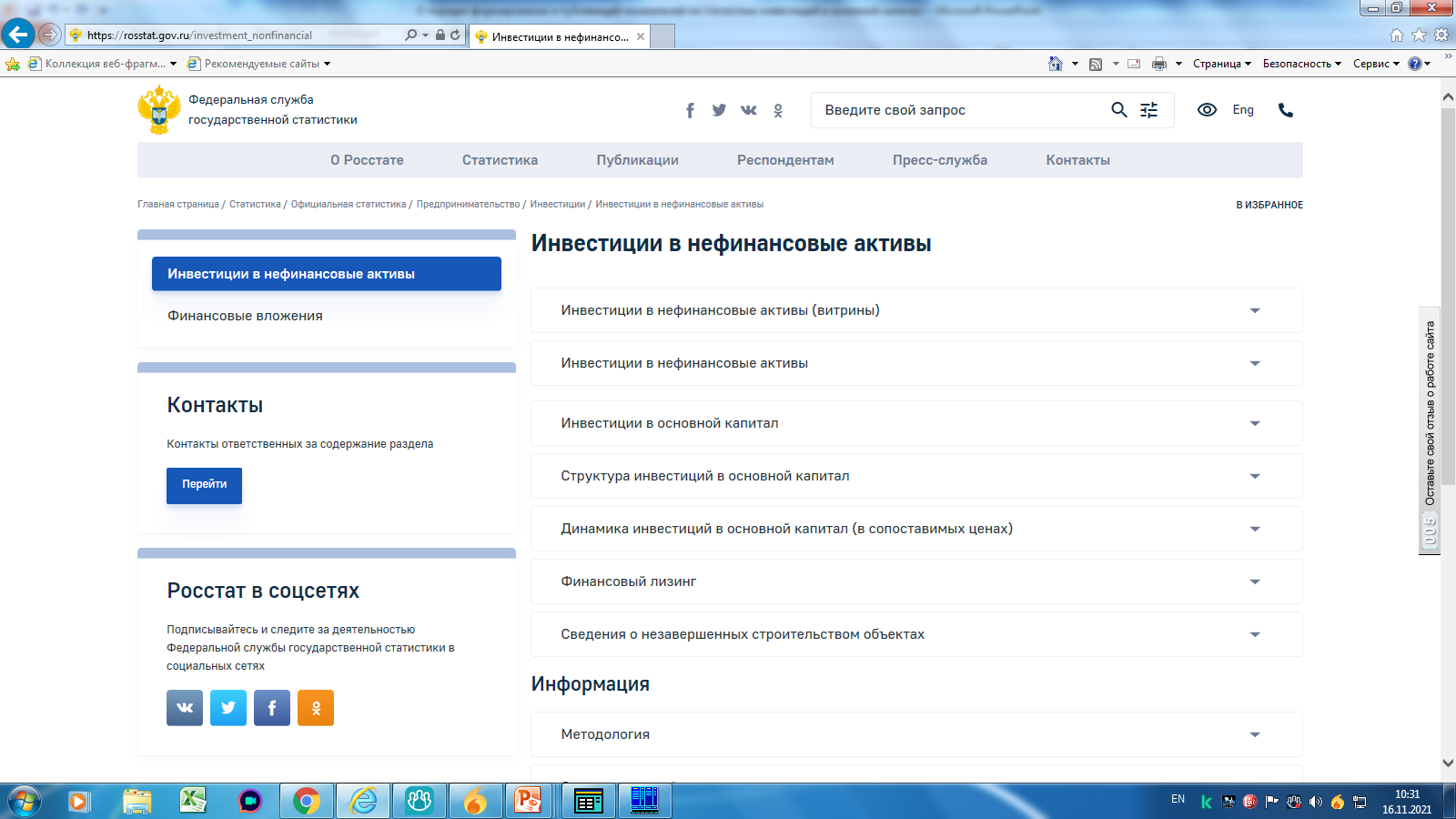 23
СПАСИБО ЗА ВНИМАНИЕ!
+7(342) 236-43-43 доб.188#
P59_kaps@gks.ru
24